O‘zbek tili
7-sinf
Mavzu: 
Amir Temur
(1-dars)

(Fe’l mayllari)
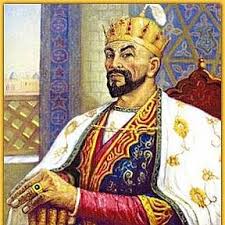 Turayeva Munira Samatovna. Yashnobod tumani 231-maktab.
Avvalgi darsda o‘tilgan mavzuni tekshiramiz
To‘liqsiz fe’llar ishtirok etgan maqollar yozing.
Yer boylikning onasi bo‘lsa,Otasi — mehnat emish.
Ishlagan osh tishlar emish,Ishlamagan tosh tishlar.
Ish desa, ayyor ekan,Osh desa, tayyor.
Mashaqqatsiz baxt kelmas 
                                       ekan,Mehnatsiz taxt kelmas.
Turayeva Munira Samatovna. Yashnobod tumani 231-maktab.
Amir Temur
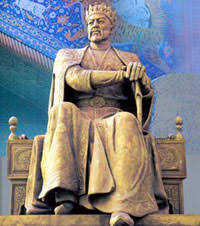 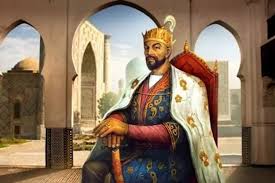 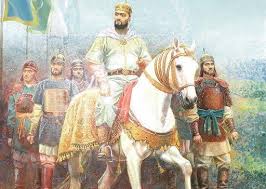 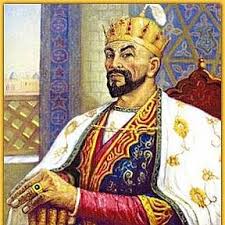 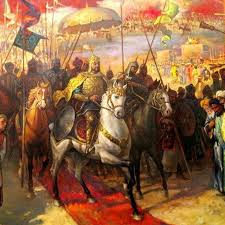 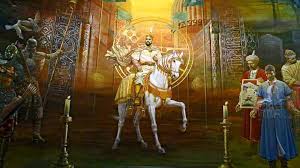 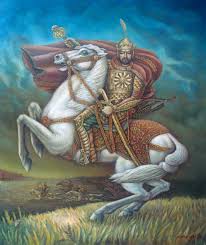 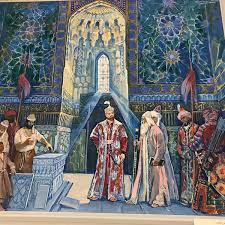 Turayeva Munira Samatovna. Yashnobod tumani 231-maktab.
Amir Temur
Amir Temur 
	Buyuk sohibqiron Amir Temur Movarounnahrni mo‘g‘ullar istilosidan ozod qilib, yagona markazlashgan davlat tuzgan. U qaysi yurtni istilo qilsa, o‘sha yurtning eng yaxshi hunarmandlari va olimlarini Samarqandga olib kelib, ularning bilim va tajribasidan yurtni obodonlashtirishda foydalangan. Samarqandda Ko‘ksaroy, Jome masjidi, Bibixonim madrasasi, Shohizindadagi bir qator maqbaralarni, shahar atrofida Bog‘i Chinor, Bog‘i Shamol, Bog‘i Dilkusho, Bog‘i Nav, Bog‘i Behisht deb nomlangan bog‘lar va saroylarni bunyod ettirdi. U hayoti davomida juda ko‘p yo‘llar, ko‘priklar, kanallar, rabotlar qurdirdi. Amir Temur Shahrisabzda o‘zi qurdirgan mashhur  Oqsaroyning peshtoqidagi naqshlar orasiga “Agar bizning kuch-qudratimizga shubha qilsang, biz qurgan imoratlarga boq” deb yozdirgan. Bobomizning bunyodkorlik ishlari uning farzandlari, temuriylar va keyingi avlodlar tomonidan davom ettirilgan.
Turayeva Munira Samatovna. Yashnobod tumani 231-maktab.
Bilib oling!
Buyruq-istak maylidagi fe’llar harakatning bajarilishiga qaratilgan istak, buyruq, maslahat ma’nolarini bildiradi va quyidagicha tuslanadi:
I shaxsda undosh tovushdan so‘ng -ay, -aylik qo‘shimchalari qo‘shiladi. Masalan: boray, boraylik kabi.
Turayeva Munira Samatovna. Yashnobod tumani 231-maktab.
2-mashq
Berilgan fe’llarni buyruq-istak maylida tuslab yozing.
O‘rganmoq
kuylamoq
ehtiyot qilmoq
bajarmoq
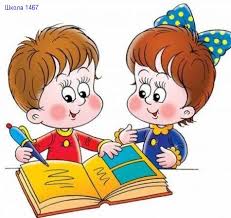 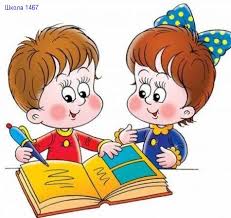 Turayeva Munira Samatovna. Yashnobod tumani 231-maktab.
Topshiriqni tekshiramiz
Turayeva Munira Samatovna. Yashnobod tumani 231-maktab.
Topshiriqni tekshiramiz
Turayeva Munira Samatovna. Yashnobod tumani 231-maktab.
2-mashq
Fe’llarni ko‘plik shaxs shakllariga qo‘yib yozing.
sev
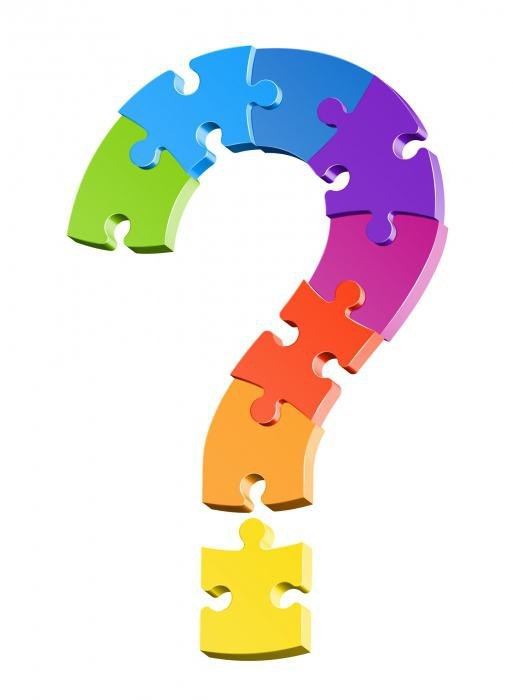 asra
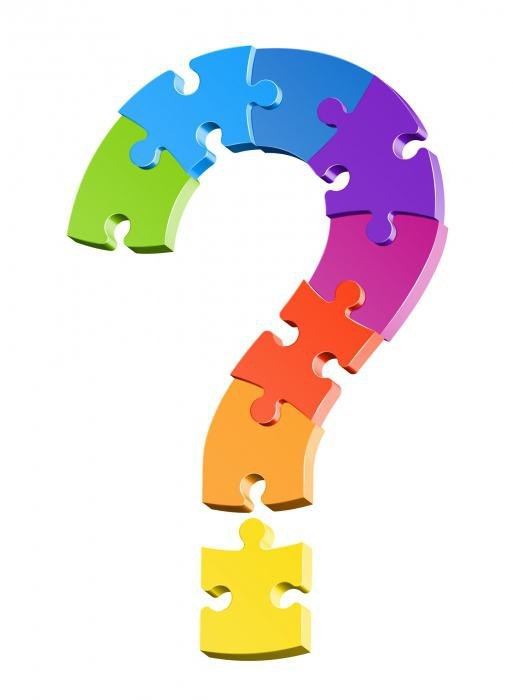 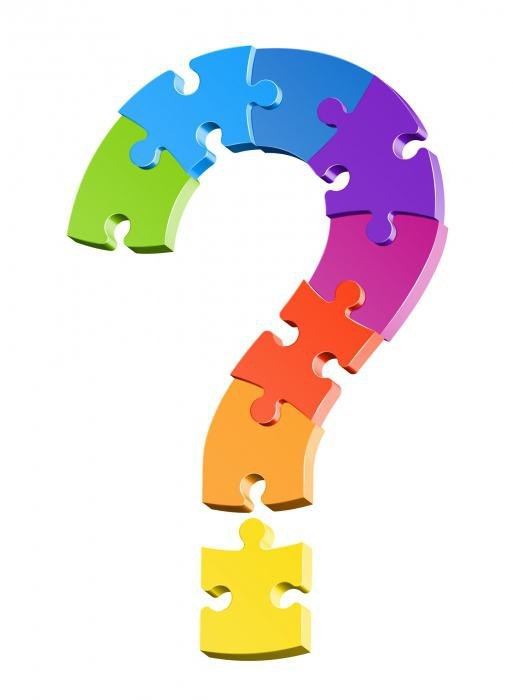 himoya qil
Turayeva Munira Samatovna. Yashnobod tumani 231-maktab.
Topshiriqni tekshiramiz
himoya qil
asra
sev
himoya qilaylik
asraylik
sevaylik
I shaxs
himoya qiling
asrang
seving
I shaxs
sevsinlar
asrasinlar
himoya qilsinlar
I shaxs
Turayeva Munira Samatovna. Yashnobod tumani 231-maktab.
4-mashq
Foydalanish uchun berilgan so‘zlardan foydalanib, gaplarni to‘ldiring.
bajaring
kuylaylik
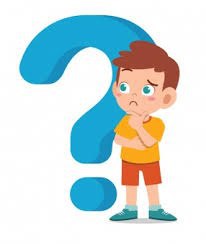 bo‘ling
boramiz
o‘qing
quy
Turayeva Munira Samatovna. Yashnobod tumani 231-maktab.
Topshiriqni tekshiramiz
Har bir ishni oldindan o‘ylab  …………..      .
bajaring
Serqatnov ko‘chadan o‘tishda ehtiyot  ………        .
bo‘ling
Ko‘p   ………        va hayot  saboqlarini  …………     .
o‘rganing
o‘qing
Keling, do‘stlar, birga   …………..  .
kuylaylik
Ertaga Amir Temur muzeyiga  …………      .
boraylik
Sinfdagi gullarga suv ………. ..   .
quygin
Turayeva Munira Samatovna. Yashnobod tumani 231-maktab.
Adabiy o‘qish
Istiqlol farzandi bo‘l
Alpomishning o‘rnin bos,
Ot o‘ynat mardlarga xos.
Saxiy Hotamtoyga mos, 
Istiqlol farzandi bo‘l.
Bilim ol, quvvatga to‘l,
Kasb-hunarga uzat qo‘l.
Mana senga yangi yo‘l,
Istiqlol farzandi bo‘l.
Haromdan ayla hazar,
Oldinga tashla nazar.
Oppoq sadaf ichra zar,
Istiqlol farzandi bo‘l.
Odob-axloq gulin ter,
Dilga ezgu nurin ber.
Bo‘lay desang botir er,
Istiqlol farzandi bo‘l.
Turayeva Munira Samatovna. Yashnobod tumani 231-maktab.
Mustaqil bajarish uchun topshiriq
“Istiqlol farzandi bo‘l” she’rini ifodali o‘qing.
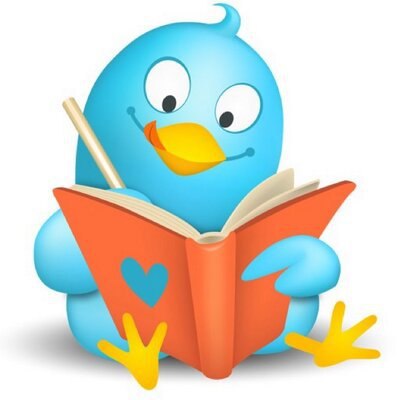 Turayeva Munira Samatovna. Yashnobod tumani 231-maktab.